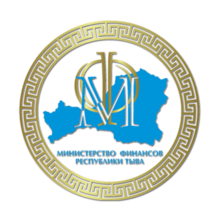 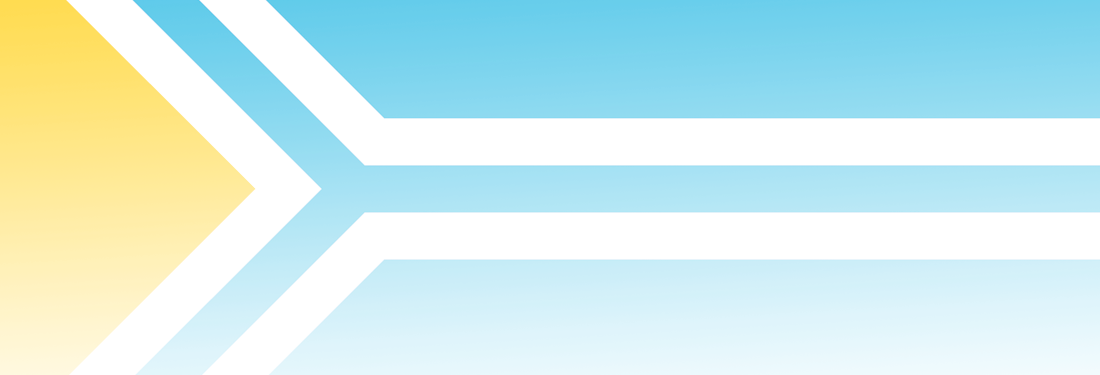 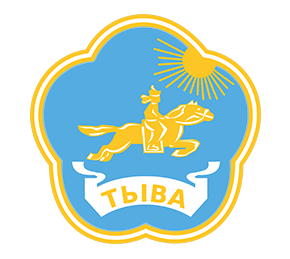 ИСПОЛНЕНИЕ
БЮДЖЕТА
 ГОРОДА 
АК-ДОВУРАК
 за 2017 год
2
Собственные   доходы   бюджета  города  Ак-Довурак  за 2017 год  исполнены на 99,9 %. 
      При плане 35375,0 тыс. рублей фактическое поступление составило 35337,7 тыс. рублей.  
      По сравнению с  аналогичным периодом прошлого года  поступление собственных доходов уменьшилось на 1513,5 тыс. рублей или на 4,1%.
2
Собственные доходы бюджетаг. Ак-Довурак за 2017
План 35375тыс.руб.
Факт 35337тыс.руб.
Исполнение 99%
3
Выполнение плана налоговых и неналоговых доходов в бюджет  г. Ак-Довурак за 2017 год
3
4
Поступление  налоговых и неналоговых доходов  в бюджет городского округа г.Ак-Довурак  2011-2017 гг. (тыс.руб.)
4
5
Структура налоговых и неналоговых доходов бюджета городского округа г.Ак-Довурак за 2017 г.
5
6
Структура доходов бюджета городского округа г.Ак-Довурак за 2017 г.
6
7
7
Поступление  финансовой помощи в бюджет городского округа  г.Ак-Довурак  2011-2017 гг. (тыс.руб.)
8
8
Расходная часть бюджета города  за 2017 год исполнена 
на 97,4 процентов, 
при годовом плане 499504,5 тыс. рублей фактические расходы составили 
486795,1 тыс. рублей.
9
Расходная часть бюджетаг. Ак-Довурак
План 499504тыс.руб.
Факт 486795,1 тыс.руб.
Исполнение 97,4%
10
Структура расходов бюджета городского округа г.Ак-Довурак за 2017 год
9
11
Структура расходов бюджета городского округа г.Ак-Довурак за 2017 год
10
12
11
Исполнение публичных обязательств за 2017 год
13
Задолженность родительской платы за содержание ребенка в детском дошкольном учреждении
12
14
13
Платные услуги муниципальных учреждений г. Ак-Довурак за 2017 год
15
Платные услуги муниципальный учреждений
Дошкольные учреждения
22017,7
Школы
1334,5
Внешкольные
908,8
Учреждения культуры
1320,9
16
Распределение собственных доходов бюджета за 2017 год
14
17
Распределение собственных доходов бюджета за 2017 год
15
18
Динамика изменения недоимки по городу Ак-Довурак (тыс.руб.)
16
19
17
Динамика изменения недоимки по городу Ак-Довурак (тыс.руб.)
20
19
Основные параметры бюджета за 2017 год
Доходы
487830,9
тыс. руб.
Расходы
486795,1 тыс.руб.
Профицит 1035,8 тыс. руб.
21
18
Спасибо 
за внимание
22